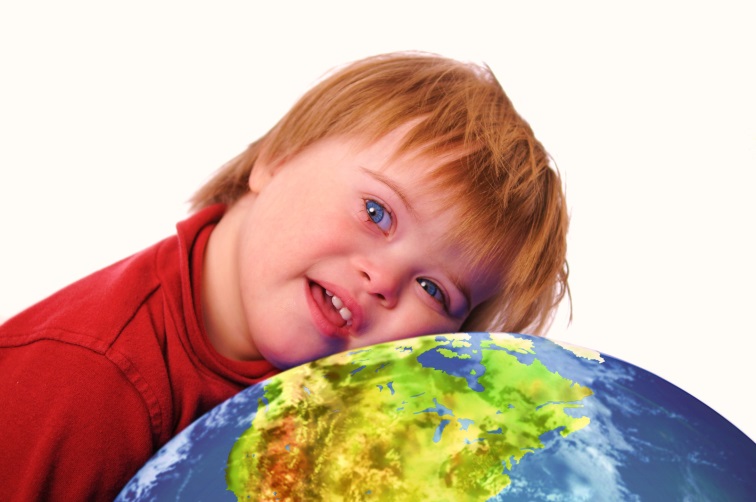 Психолого-педагогические особенности детей с умственной отсталостью (ИН)
преподаватель - 
Белоусова Наталья Юрьевна
Методические рекомендации:
Осуществление повторности при обучении на всех этапах и звеньях урока;
Максимальная опора на чувственный опыт ребенка, что обусловлено конкретностью мышления ребенка;
Максимальная опора на практическую деятельность и опыт ребенка; основной источник познания – деятельность учащихся. 
Опора на более развитые способности ребенка;
2
Методические рекомендации:
Оптимальные условия для организации деятельности детей на занятии заключается в следующем:
       - рациональная дозировка на уроке содержания учебного материала;
       - выбор цели и средств ее достижения;
       - регулирование действий учеников;
       - побуждение детей к деятельности на уроке;
       - развитие интереса к занятию;
       - чередование труда и отдыха.
3